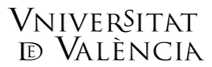 Etiqueta respiratòria:
Cobriu-vos el nas i la boca amb un mocador quan tossiu i esternudeu. Llanceu-lo a un poal de fem amb tapa i pedal. Si no disposeu de mocadors, utilitzeu la part interna del colze per a no contaminar les mans.

Eviteu tocar-vos els ulls, el nas i la boca.

Practiqueu hàbits correctes d’higiene respiratòria.
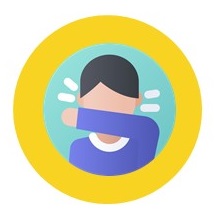 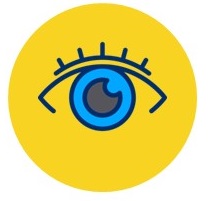 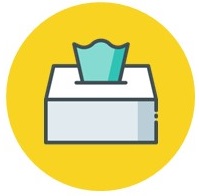